Auswertung Umfrage VSS Wohnung
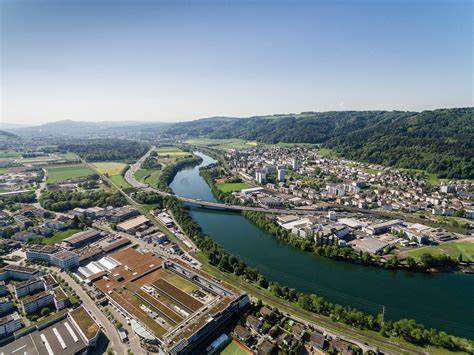 timonfurrer.ch
Stichprobenbeschreibung
Geschlecht
Alter
Wohnregion 
Sprache
Studienrichtung
Budget zur Verfügung
Anteil Geschlecht
Unterteilung in Altersklassen
Wohnorte
Anteil deutsch-/französisch Sprachiger
Häufigste Studienrichtungen bis 1% Vorkommen
Stufe der Ausbildung
Fakultät
FH/Uni/ETH/Andere
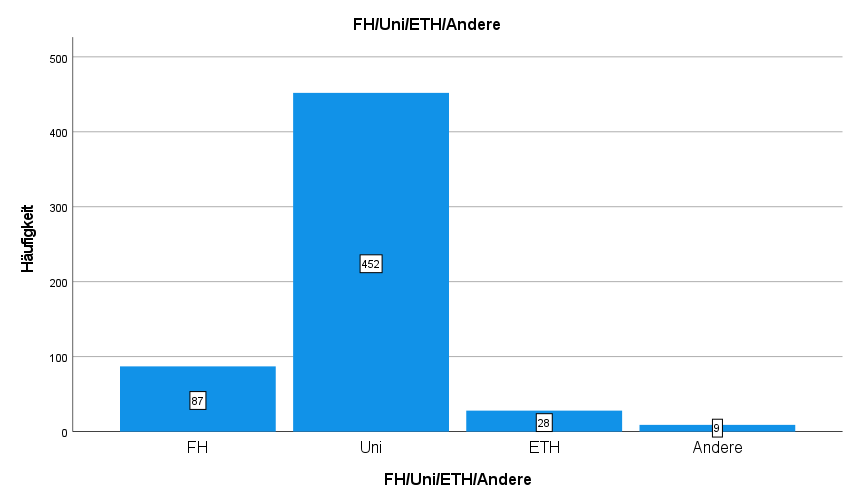 Aktuelles Einkommen
Wieviel % des Monatseinkommens bereit für Miete aufzuwenden
Wie hoch ist das aktuelle Verhältnis
Wieviele erhalten finanzielle Unterstützung
Von wem kommt die Unterstützung
Aktuelle Wohnsituation
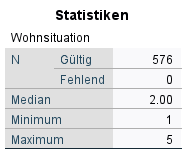 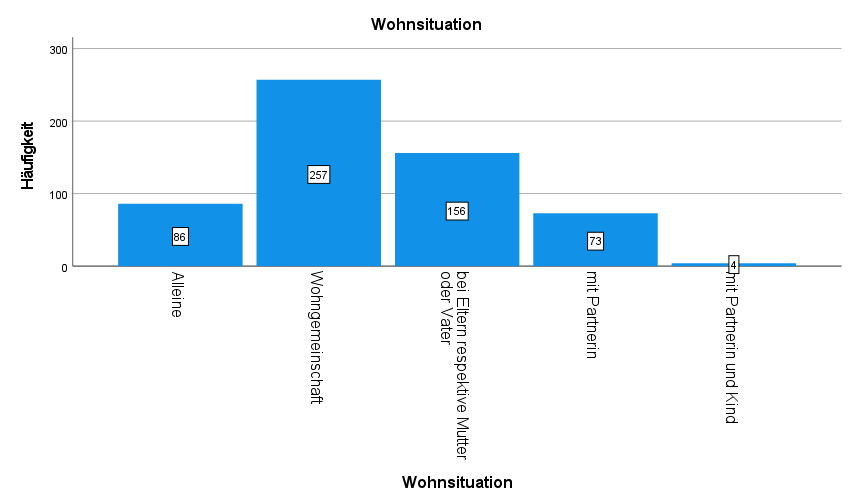 Optimales Auszugsalter
Aktueller Fahrtweg
Wochenaufenthalter
Glücklich mit der aktuellen Wohnsituation
Gründe nicht glücklich mit der Wohnsituation zu sein.
Zu weit von der Schule weg.
Distanz und Preis
Lauter Zug/Abgase. Probleme mit der Nachbarschaft.
Familiäre Spannungen 
Mitmenschen 
Unordentliche Mitbewohner 
Zu langer Anfahrtsweg 
Hellhörig, spür- und sichtbar billig (z.B. drei Lagen Vinylböden mit Löchern Übereinander in Küche und Bad), unangenehmer Geruch im Haus.
Umzug in den letzten 2 Jahren
Wohnungssuche pro Woche in Stunden
Schwierigkeiten bei Wohn-/Zimmersuche
Es war nicht schwierig eine Wohnung zu finden N=39
Es war eher nicht schwierig eine Wohnung zu finden N=82
Es war eher schwierig eine Wohnung zu finden N=123
Es war schwierig eine Wohnung zu finden N=69
Auf der Wohnungssuche weil:
Die Gründe sind in der Summe mehr als 100% das bedeutet, Personen haben diese Frage mehrfach beantwortet.
Dauer der Wohnungssuche:
Weshalb länger als 3 Monate
Die Unterkünfte sind sehr teuer.
Wenige Unterkünfte zu einem angemessenen Preis.
Aufgrund der Mietpreise 
Es gibt sehr, sehr viele Bewerbungen für eine freie WG. Mann muss richtig Glück haben dass man einen Platz bekommt 
Vermieter wollen keine Studenten.
Wohnungssuche über:
Die meisten der Studierenden haben mehr als nur eine Methode verwendet, um eine Wohnung zu suchen.
Letzte 2 Jahre nicht umgezogen (aber Bedarf) angestrebte Wohnsituation
Weitere deskriptive Auswertungen nach Besprechung vom 24.02.23
Dargestellt werden nur Personen, welche auf Folie 27 & 28 angegeben haben, dass die Wohnungssuche eher schwierig oder schwierig war.
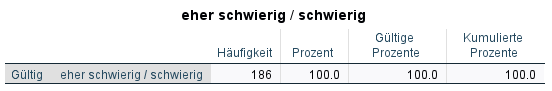 Geschlecht und Alter
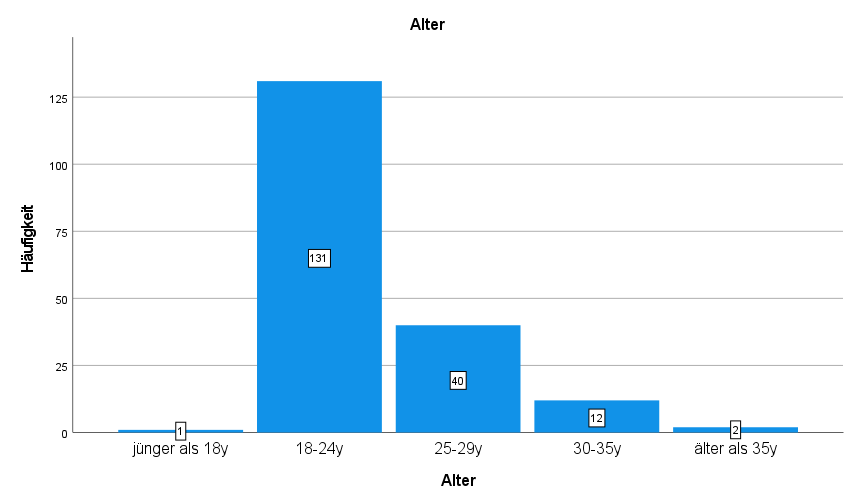 Die meisten Personen mit Schwierigkeiten bei der Wohnungssuche sind weiblich, wobei auch in der ganzen Stichprobe der Anteil an Frauen 66% ausmacht.
Die meisten Personen sind zwischen 18-24y alt.
Studium
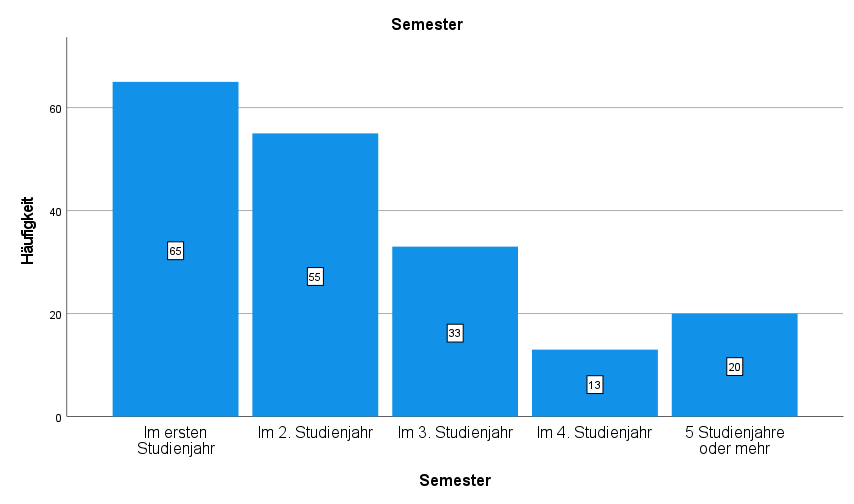 Die meisten Personen mit Schwierigkeiten befinden sich noch im Bachelorstudium und sind im 1.-3. Studienjahr.
Wohnungssuche
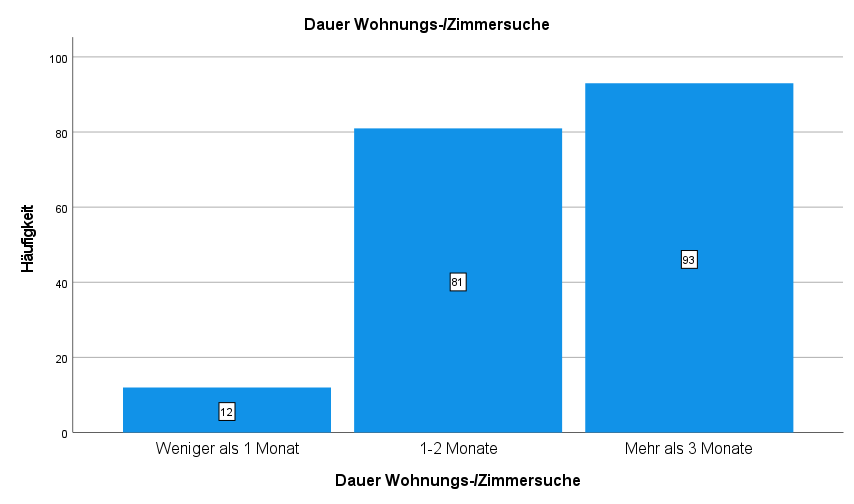 Die meisten Personen mit Problemen haben auch lange eine passende Wohnung zu finden und haben tendenziell mehr als 2h/w für die Wohnungssuche aufgewendet.
Nettoeinkommen und Wohnungsmiete
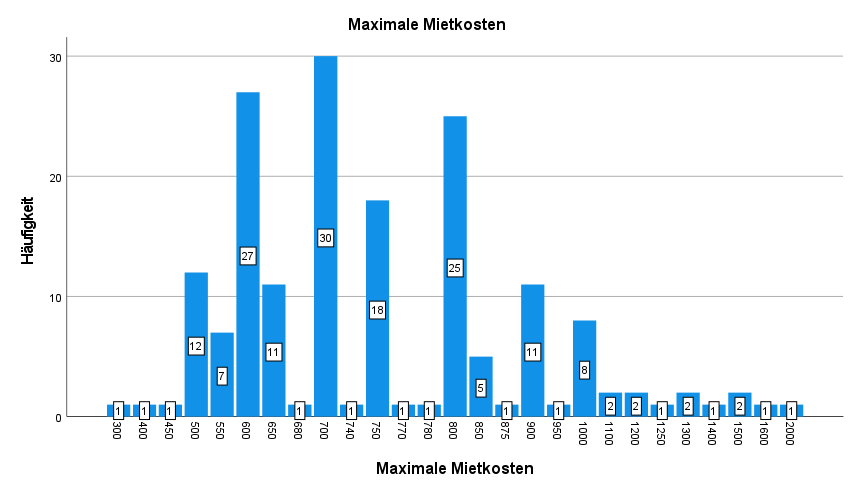 Die meisten Personen verdienen gerade einmal 2000 CHF, davon sind viele bereit bis zu 800 CHF (40%) des Einkommens für die Miete aufzuwenden.
Aktueller Wohnungspreis und Finanzielle Unterstützung
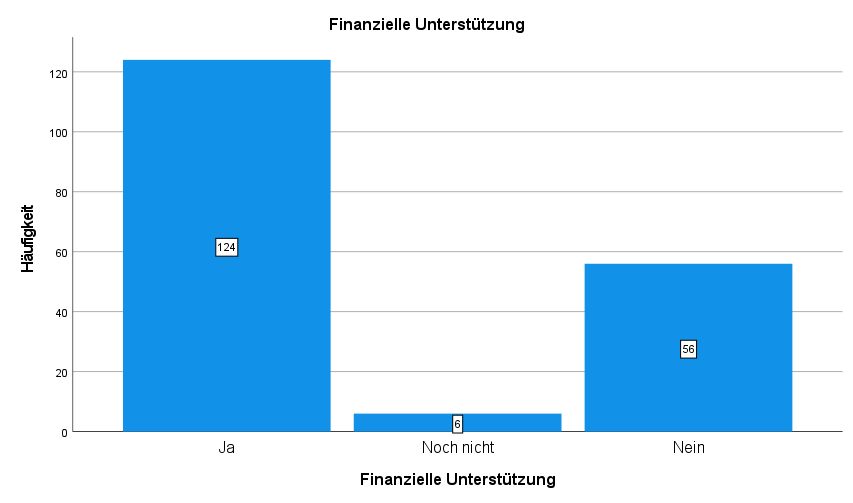 Die gesetzte Limite der Wohnungsmiete ist bei den meisten schon erreicht oder übersteigt sie sogar. Viele erhalten allerdings finanzielle Unterstützung durch die Eltern.
Weitere Auswertungen mit Kreuztabellen und Korrelationen
Untersucht wurde der Einfluss folgender Variablen: Geschlecht, Alter, Nettoeinkommen, Stufe der Ausbildung, Studienjahr, Suche in Stunden/Woche, Dauer der Suche und Mietkosten im Verhältnis zum Einkommen in Bezug auf die Schwierigkeit der Wohnungssuche.
Aufgrund der nominal und ordinalskalierten Daten sind nur Kreuztabellen, Rangkorrelation nach Spearman und Kendalls-Tau zulässig.
Die einzigen zulässigen Kreuztabellen aufgrund der geringen Anzahl von erwarteten Werten < 5  sind: Stufe der Ausbildung, Wohnungssuche in Stunden und Dauer der Wohnungssuche mit Schwierigkeit bei der Wohnungssuche.

Diese Kreuztabellen sind nachfolgend dargestellt.
Zusammenhang Semester und Schwierigkeiten bei der Wohnungssuche
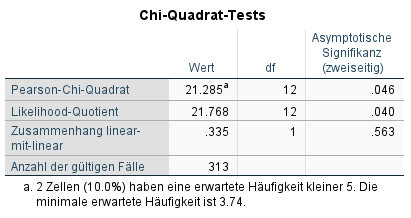 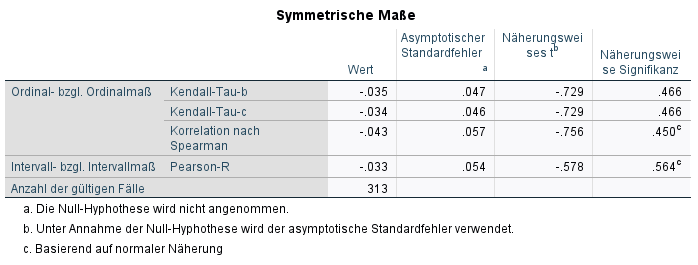 Ob die Personen Schwierigkeiten hatten bei der Wohnungssuche steht im Zusammenhang mit dem Studienjahr (Chiquadrat = 21.285, p = 0.046 n =313 ) Die Stärke des Zusammenhangs ist fast nicht existent und der Test ist schwach signifikant (Kendalls-tau-b = -0.035, p=0.047).
Zusammenhang Stunden für Wohnung gesucht und Schwierigkeiten bei der Wohnungssuche
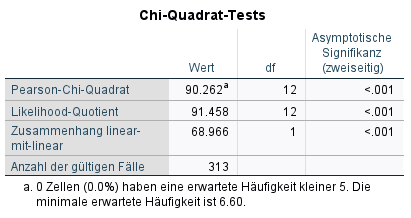 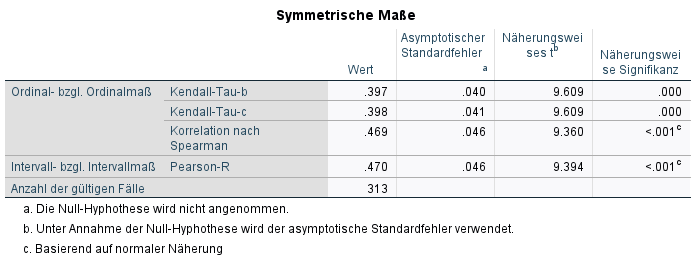 Ob die Personen Schwierigkeiten hatten bei der Wohnungssuche steht im Zusammenhang mit der Suche in Stunden (Chiquadrat = 90.262, p = <0.001 n =313 ) Die Stärke des Zusammenhangs ist schwach bis mittel zu bewerten der Test ist höchst signifikant (Kendalls-tau-b = 0.397, p=<0.001).
Zusammenhang Dauer der Wohnungssuche und Schwierigkeiten bei der Wohnungssuche
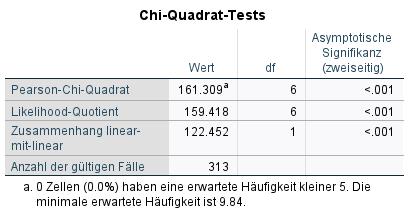 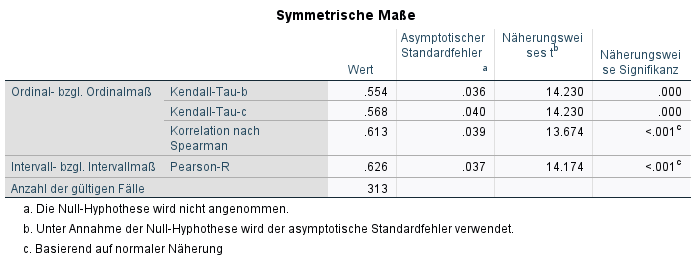 Ob die Personen Schwierigkeiten hatten bei der Wohnungssuche steht im Zusammenhang mit der Dauer der Wohnungssuche (Chiquadrat = 161,309 p = <0.001 n =313 ) Die Stärke des Zusammenhangs ist mittel zu bewerten der Test ist höchst signifikant (Kendalls-tau-b = 0.554, p=<0.001).